Jeodezik Ağlarda Duyarlık Ölçütleri
Prof. Dr. Mualla YALÇINKAYA
IV- 
Duyarlık ve güven ölçütleri hesaplanarak ağın amaca uygun olarak tasarlanması
Duyarlık Ölçütleri
Duyarlık ölçütleri, jeodezik ağların kalitesini gösterir.
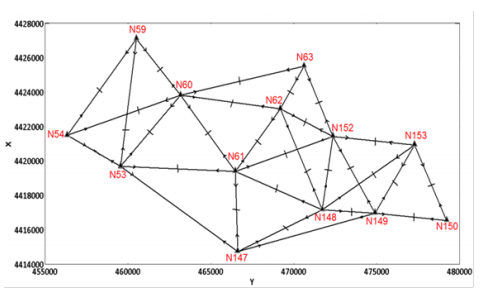 Jeodezik ağın duyarlığı, 
 Öçü aletlerinin hassasiyetine, 
 Ağın geometrik yapısına,
Ölçü planına
bağlı olarak değişir.
Jeodezik Ağlarında Duyarlık Ölçütleri
Jeodezik ağların kullanma amaçları için yeterli olup olmadıklarının denetlenmesi Duyarlık Ölçütleri ile denetlenir.
Ağın planlama aşamasında, duyarlık yönünden zayıf, kullanım amaçları için yetersiz görünen noktalar ve bu yetersizliklerin oluştuğu doğrultular, duyarlık ölçütleriyle belirlenebilmekte, gereğinde önlem alınabilmektedir.
Jeodezik Ağlarda Duyarlık Ölçütleri
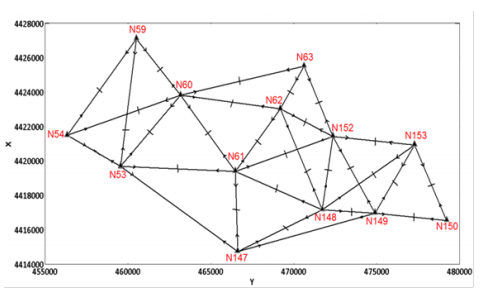 Kentsel teknik hizmetler için kurulan ağlar,
   Kadastral amaçlarla yerleşme alanlarında kurulan ağlar, 
   Ülke nirengi ağları 
kendilerinden beklenen işlevleri yerine getirebilmeleri için Duyarlık Yönünden Homojen olmaları istenir.
Bölgesel yerkabuğu hareketlerinin araştırılması, barajlar, asma köprüler, viyadükler, tüneller ve maden ocakları gibi büyük mühendislik yapılarında ve bunların yakın çevrelerinde oluşan deformasyonları belirlemek amacıyla kurulan Jeodezik kontrol ağlarının, konuma yada doğrultuya bağlı duyarlıkların iyi olması beklenir.
Duyarlık Ölçütleri, dengeleme hesabının geçerli bir model hipotezi ile yapıldığı varsayımına dayanarak elde edilen büyüklüklerdir.
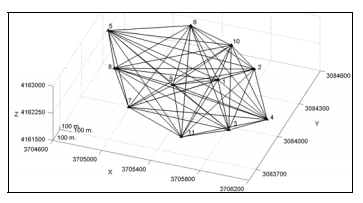 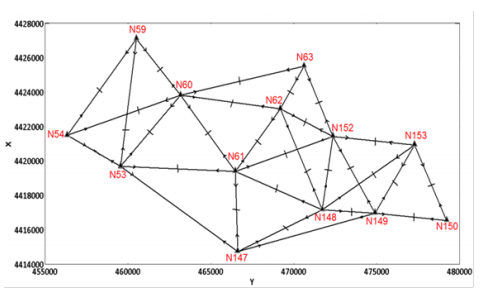 Maksimum Ölçü Planı
Minimum Ölçü Planı
Duyarlığı düşük olan noktalara yeni ölçüler eklenerek optimum ağa ulaşılır.
Duyarlığı fazla olan ölçüler atılarak optimum ağa ulaşılır.
Duyarlık Ölçütleri
I- Lokal Duyarlık Ölçütleri


II- Global Duyarlık Ölçütleri
I- Lokal Duyarlık Ölçütleri

 Koordinatların Ortalama Hatası 
 Koordinat Bilinmeyenlerinin Güven Aralıkları

 Helmert Nokta Konum Hatası

 Werkmeister Nokta Konum Hatası

 Hata Elipsi

 Güven Elipsi
Bilinmeyenlerin Ters Ağırlık Matrisi
Koordinatların Ortalama Hatası
: Koordinat bilinmeyenlerinin ortalama hatası
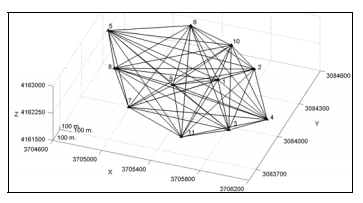 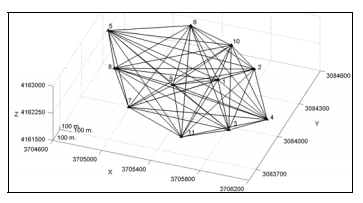 Koordinat Bilinmeyenlerinin Güven Aralığı
Güven Aralığının Alt Sınırı
Güven Aralığının Üst Sınırı
Helmert Nokta Konum Hatası
: Ters ağırlık matrisinin özdeğerler
Werkmeister Nokta Konum Hatası
: Ters ağırlık matrisinin özdeğerler
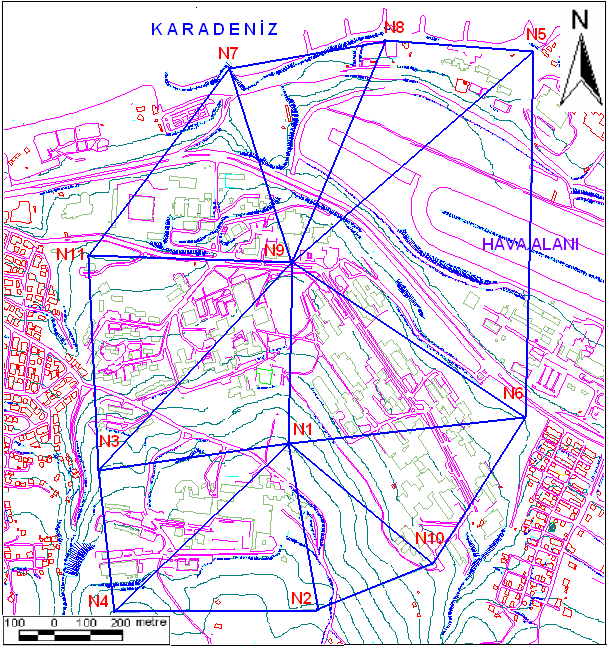 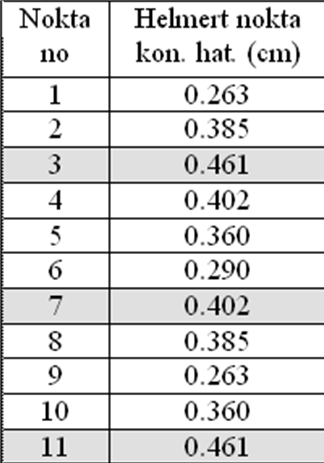 Hata Elipsi
i noktasına ilişkin koordinat bilinmeyenleri vektörü
bu alt vektörün ters ağırlık matrisi
HELMERT Hata Elipsi elemanları:
Büyük yarı eksen
Küçük yarı eksen
Büyük yarı eksenin doğrultusu
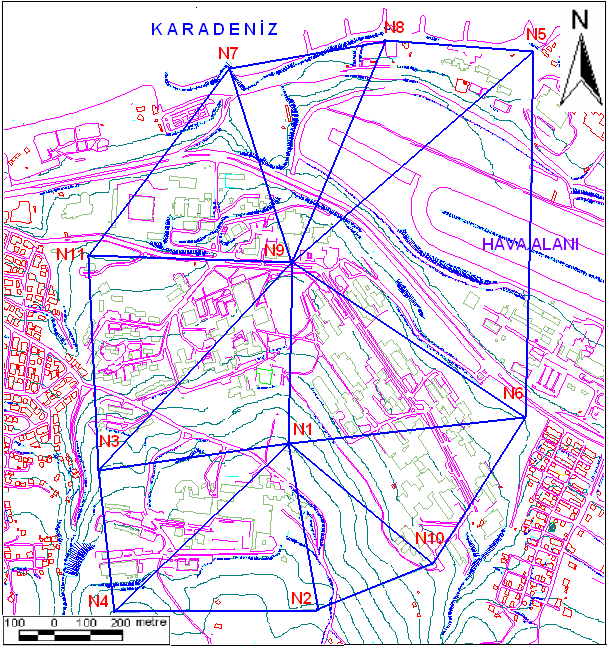 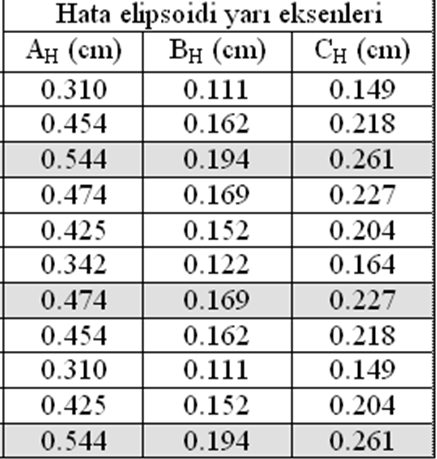 1. ÖLÇÜ PLANI
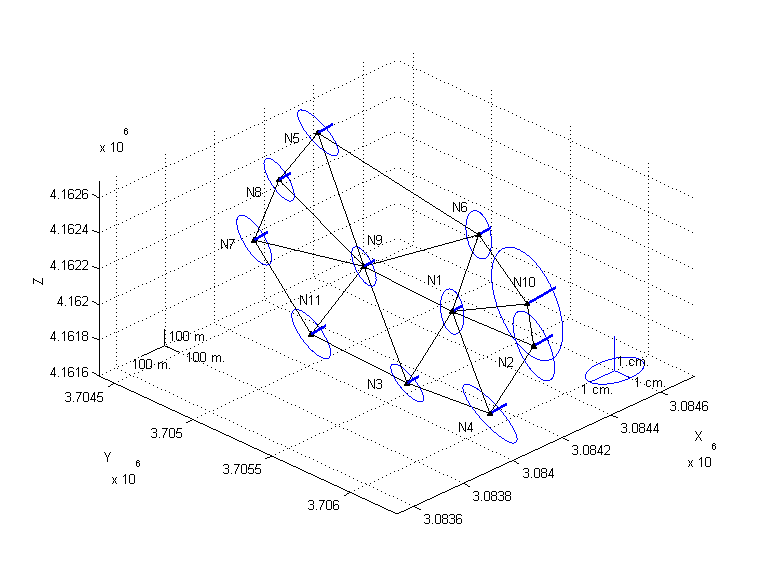 [Speaker Notes: Slaytta Z1, Z2 ve Z amaç fonksiyonlarının 1.ölçü planında aldığı değerler ve helmert nokta hata elipsoidleri görülmektedir.]
Güven Elipsi
Ağ dengelemesi sonucunda hesaplanan birim ölçünün ortalama hatası ile gerçek düzeltmelerden hesaplanan varyansının oranı F dağılımındadır.
Bağıntının sınırladığı alanın 
çevresi elipstir
Güven Elipsinin büyük yarı ekseni
Güven Elipsinin küçük yarı ekseni
Büyük yarı eksenin doğrultusu
II- Global Duyarlık Ölçütleri

 Güven Hiperelipsoidi

 Hacim Kriteri

 Varyans Kriteri


 Ortalama Koordinat Hatası

 Özdeğer Kriteri
Güven Hiperelipsoidi
Bilinmeyenlerin varyans-kovaryans matrisi
Deneysel güven hiperelipsoidinin yarı ekseni
Hacim Kriteri
Deneysel güven hiperelipsoidlerinin hacimleri
Varyans Kriteri
Ortalama Koordinat Hatası
Gerçekleştirilen değer
Özdeğerler Kriteri
Homojen Ağ: Tüm noktalardaki hata elipsleri elips görünümünde ve yaklaşık aynı büyüklükte
İzotrop Ağ: Tüm noktalardaki hata elipsleri daire görünümünde ve farklı büyüklükte
Homojen ve İzotrop Ağ: Tüm noktalardaki hata elipsleri daire görünümünde ve aynı büyüklükte
Ağın homojen ve izotrop olması için Varyans kovaryans matrisinin özdeğerleri
Jeodezi Ağların Duyarlık Ölçütleri ile Tasarımı (Örnekler)
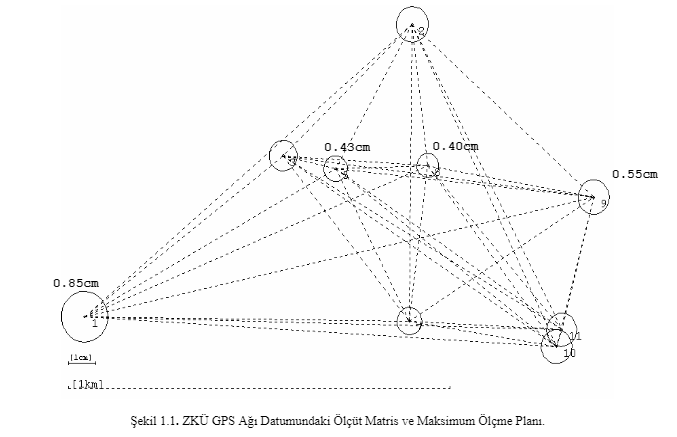 ZKÜ AĞI
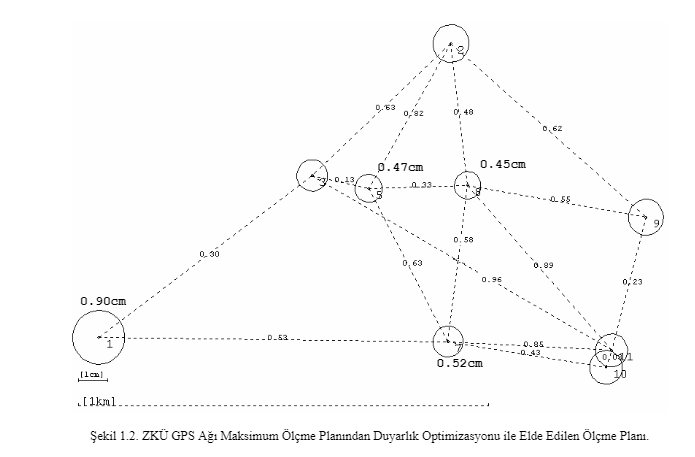 ZKÜ AĞI
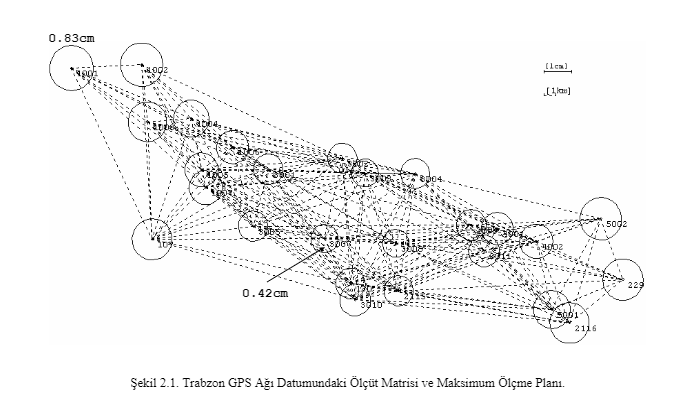 TRABZON AĞI
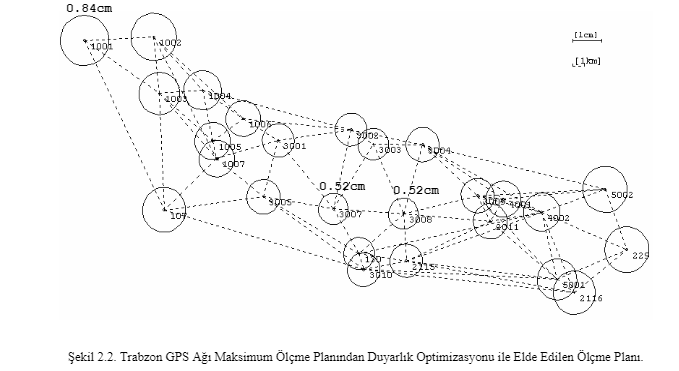 TRABZON AĞI
YENİÇAĞA GPS  AĞI
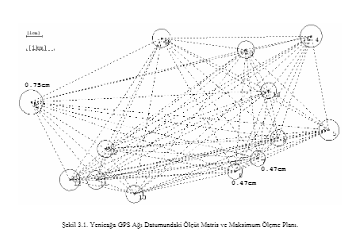 YENİÇAĞA GPS  AĞI
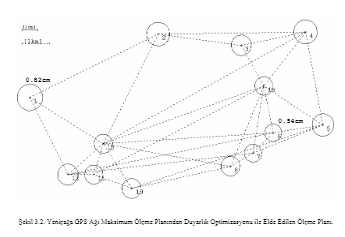 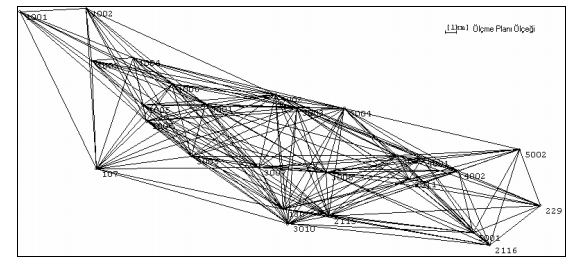 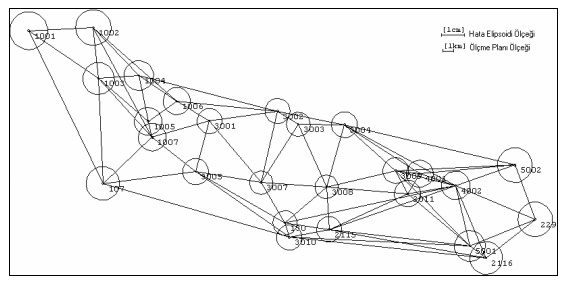 Serbest Ağ dengelemesi proğramına eklenecek duyarlık ölçütleri
Lokal Duyarlık Ölçütleri
Helmert nokta konum hatası
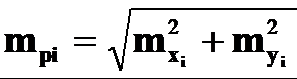 Hata Elipsi
Global Duyarlık Ölçütü
Hacim kriteri ya da Varyans kriteri
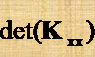 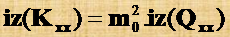 Özdeğer kriteri
Programa TOPLAM 7 SATIR eklenecek